SCHOOL OF LANGUAGES AND LITERATURES: African Language Studies Section
ORIENTATION LECTURE  

Wednesday, 16 February 2022
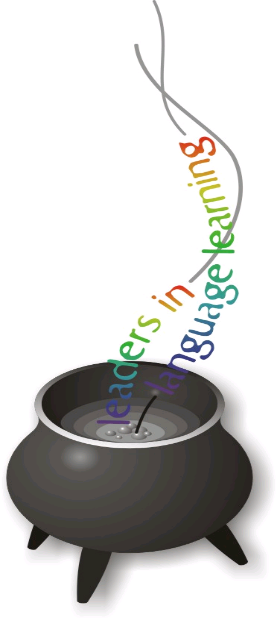 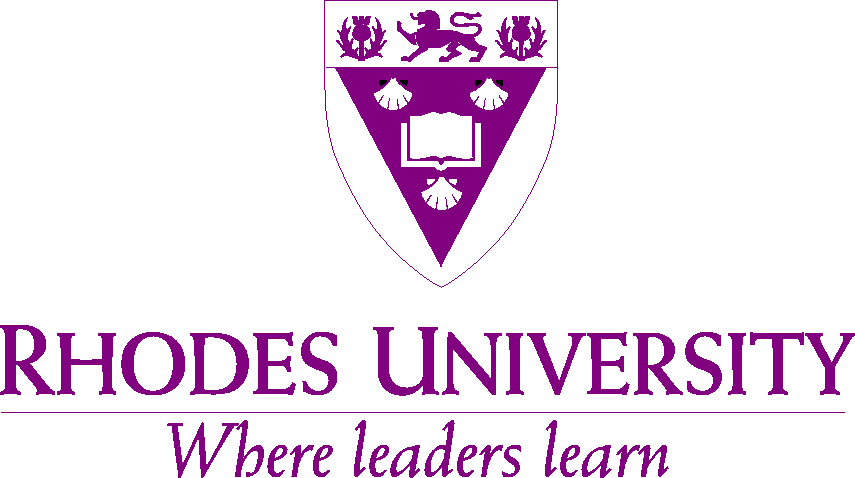 Introduction
Why study isiXhosa at University?
African Language Studies Section (Objectives and Careers)
Courses on offer: Non-Mother Tongue
Courses on offer: Mother Tongue
Vocation Specific Courses
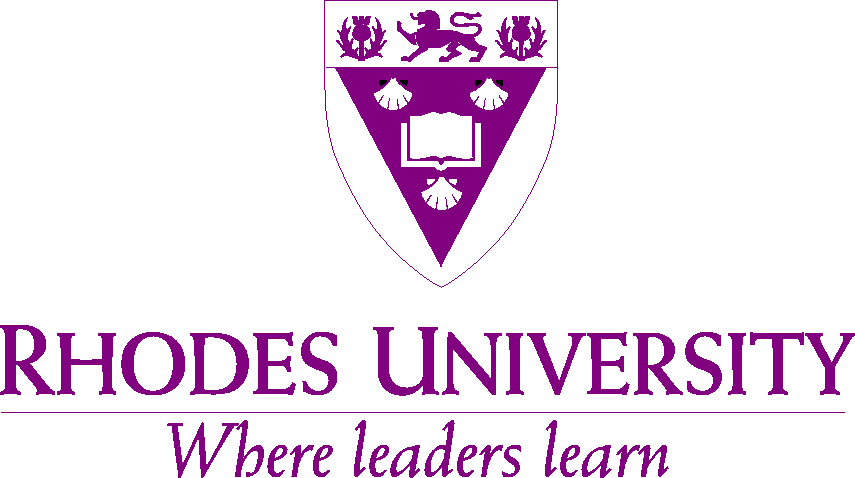 School of Languages and Literature (SoL)
SoL comprises of the following Sections:
Afrikaans and Netherlandic Studies
African Language Studies
Chinese Studies
Classical Studies
French Studies
German Studies
Modern Fiction Studies
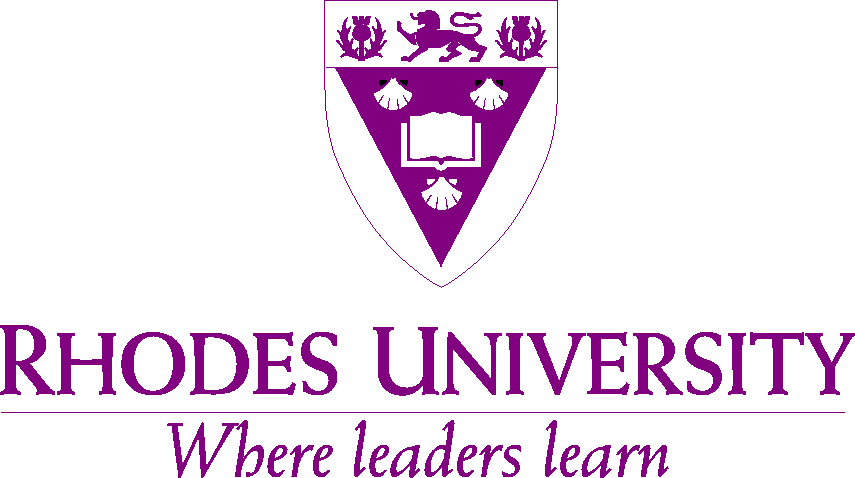 Why study isiXhosa at University?
Mandela’s famous quote “If you talk to a man in a language he understands, that goes to his head. If you talk to him in his language, that goes to his heart”
South African Constitution encourages the development and use of African languages (Constitution of the RSA, 1996)

Eastern Cape has  approximately 83% of its total population as speakers of
	isiXhosa (Stats SA, 2003) and other dominant languages are English and Afrikaans.

Rhodes University student population of 7179
64% indicated English as their home language
15% have isiXhosa as home language
2% have Afrikaans as home language
Others (19%) (Data Management Unit, RU, 2007)

Rhodes University language Policy recognises and advances academic viability and status of isiXhosa, English and Afrikaans – the 3 official languages of the Eastern Cape Province.
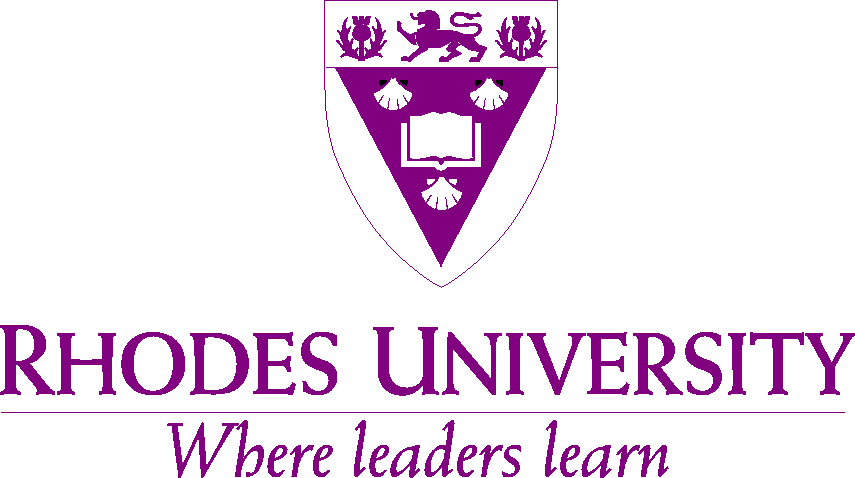 African Language Studies Section
Objectives:
To promote and advance scholarship in African languages
To promote multilingualism through 1st and 2nd language programmes, and
To facilitate student access and retention, particularly of historically disadvantaged students. 
What careers can one follow after studying African Language Studies at Rhodes?
Journalism (radio, television, newspapers, etc)
Public relations officer
Educator
Advertising
Speech technologist
Translator
Interpreter
Author
Language technologist
Government (and other companies) policy formulator
Editor (in newspaper, magazine, publishing company, etc)
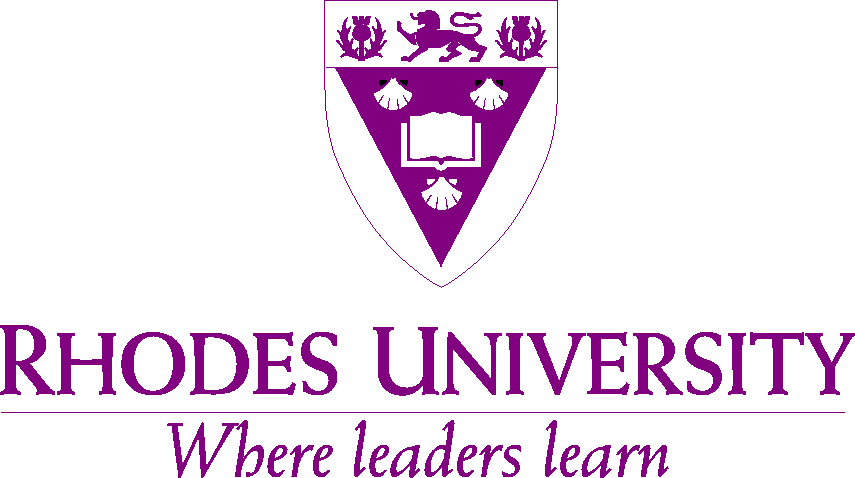 Courses on Offer: IsiXhosa Language Acquisition
This is a three-year major subject which may be studied for degree curricula in the Faculty of Humanities. 

IsiXhosa Language Acquisition 1
A full year course
No prior knowledge required 
Matriculated  with isiXhosa as a 2nd or 3rd language (may be permitted to 2NMT)
The emphasis is on practical proficiency in speaking and reading/writing 

IsiXhosa Language Acquisition 2 & 3
Introduction to the grammatical system of Xhosa. 
Introduction to the sociolinguistics of the Xhosa language.
Introduction to language planning with special reference to Africa. 
Introduction to the various types of literature and study of selected Xhosa literary works. Abridged versions of Xhosa novels are used for better understanding of the Xhosa culture and use of language.
In case of 3 NMT there are also research projects
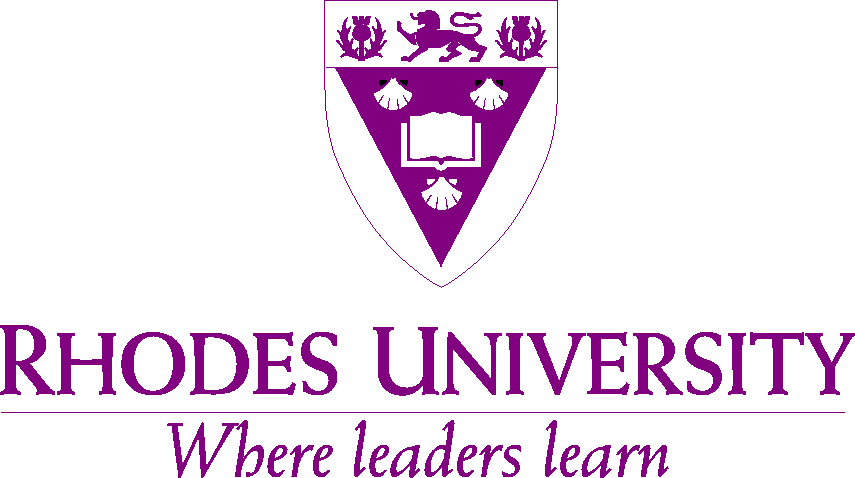 IsiXhosa L2 class in the Multimedia Facility
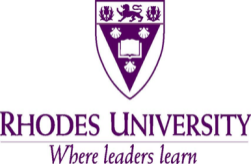 Courses on Offer: African Language Studies
The first year course is an introduction to isiXhosa as a language and the second year deals with the theoretical background of the language and isiXhosa 3 deals with the practical aspect in the form of projects. 

African Language Studies offers innovative and discipline related courses such:
Translation,
Language and technology, 
Literature, 
Language in context,
Lexicography 
IsiNguni Language Comparative Studies,
Language and media as well as 
Language and society.
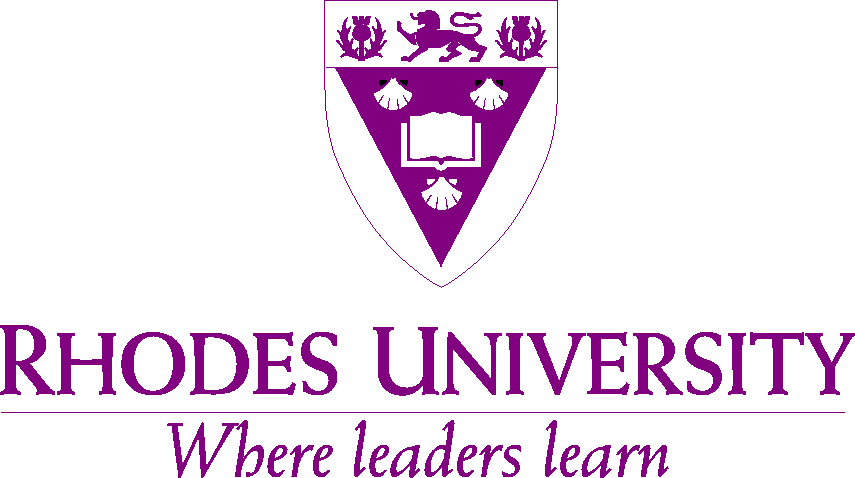 Entry requirements
L2 courses – none

L1 courses – Mother tongue speaker of isiXhosa or any of the Nguni languages (isiSwati, isiZulu and isiNdebele) otherwise at the discretion of the Section Head

If you are still not sure, speak with Mama Nosilela, the Head of Section
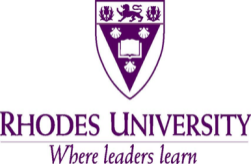 Vocation Specific Courses
These courses provide students with knowledge and skills that they would use immediately in practical training, and as practitioners in the specific areas.

The list of Vocation Specific Courses offered in the Section is as follows:
IsiXhosa for Pharmacy,
IsiXhosa for Journalism,
Staff course
Community engagement communication course
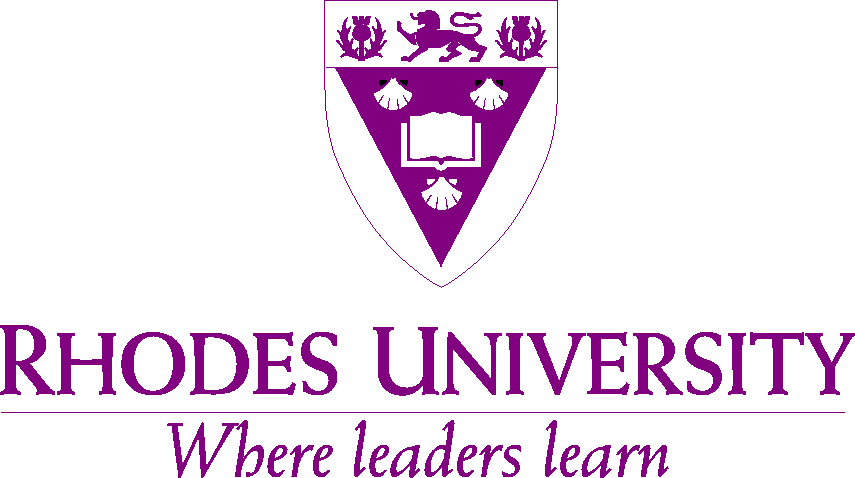 Umbulelo
Siyabulela, nangamso.
Dankie
Thank you
If you talk to a man in a language he understands, that goes to his head. If you talk to him in his language, that goes to his heart.
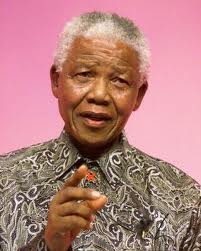 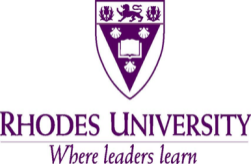 Any QUESTIONS???
------------------
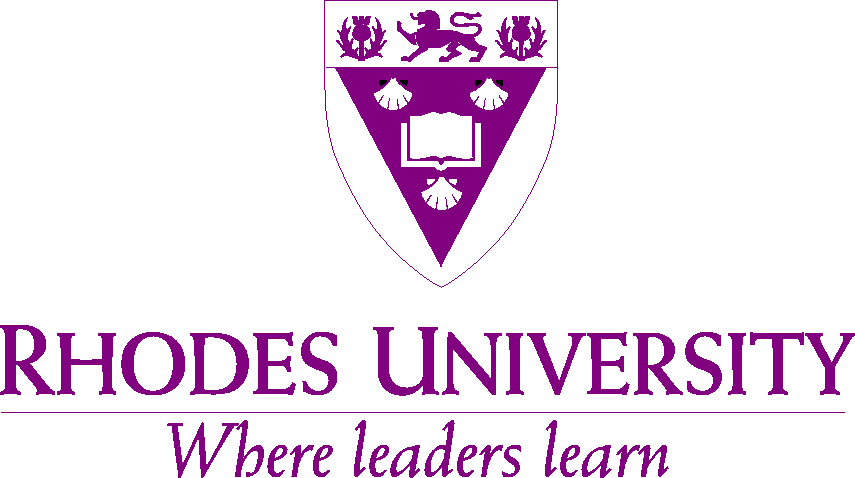